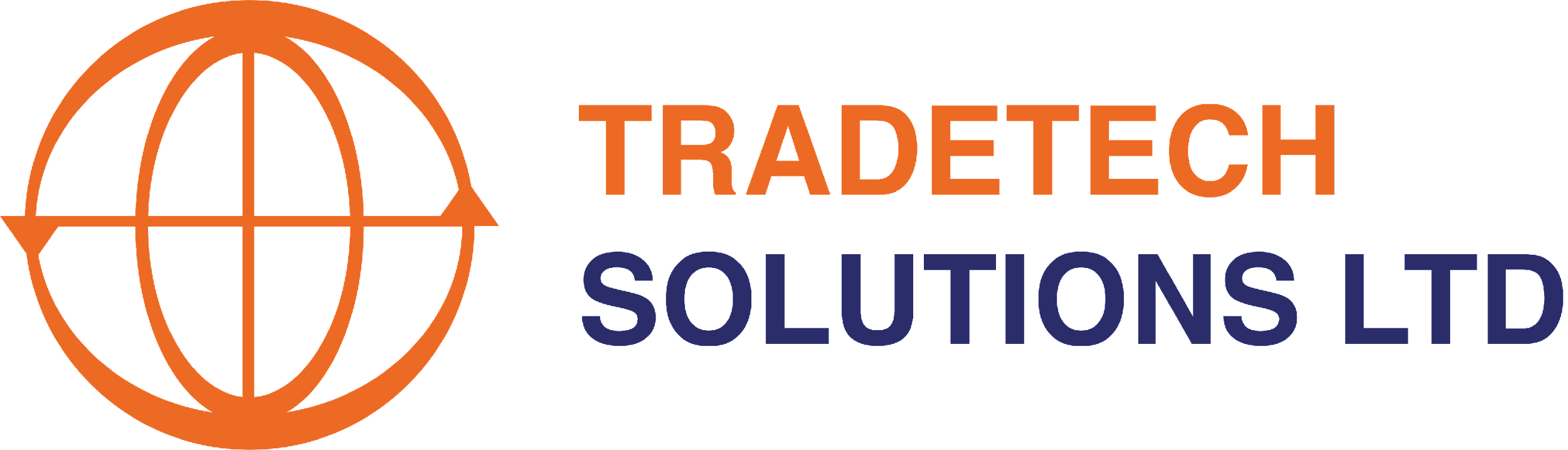 TTS Video Creation: An Introduction
Together, we can easily create fantastic videos
January, 2024
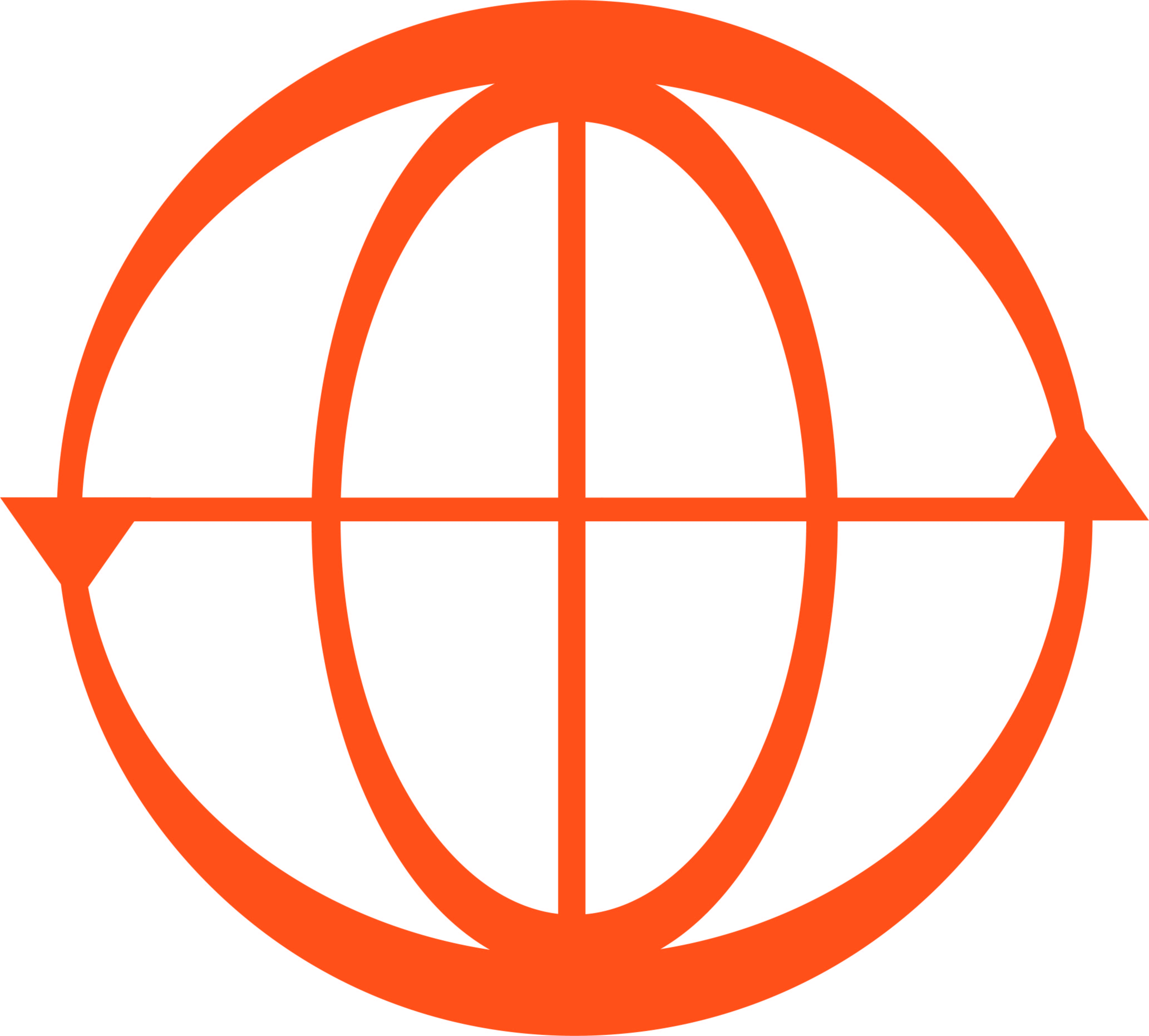 Video Template Introduction - Agenda
Introduction
PowerPoint Templates - Adaptations
Avatars

View Modes
Characters

Language Options
Preparation & Production
Conclusions
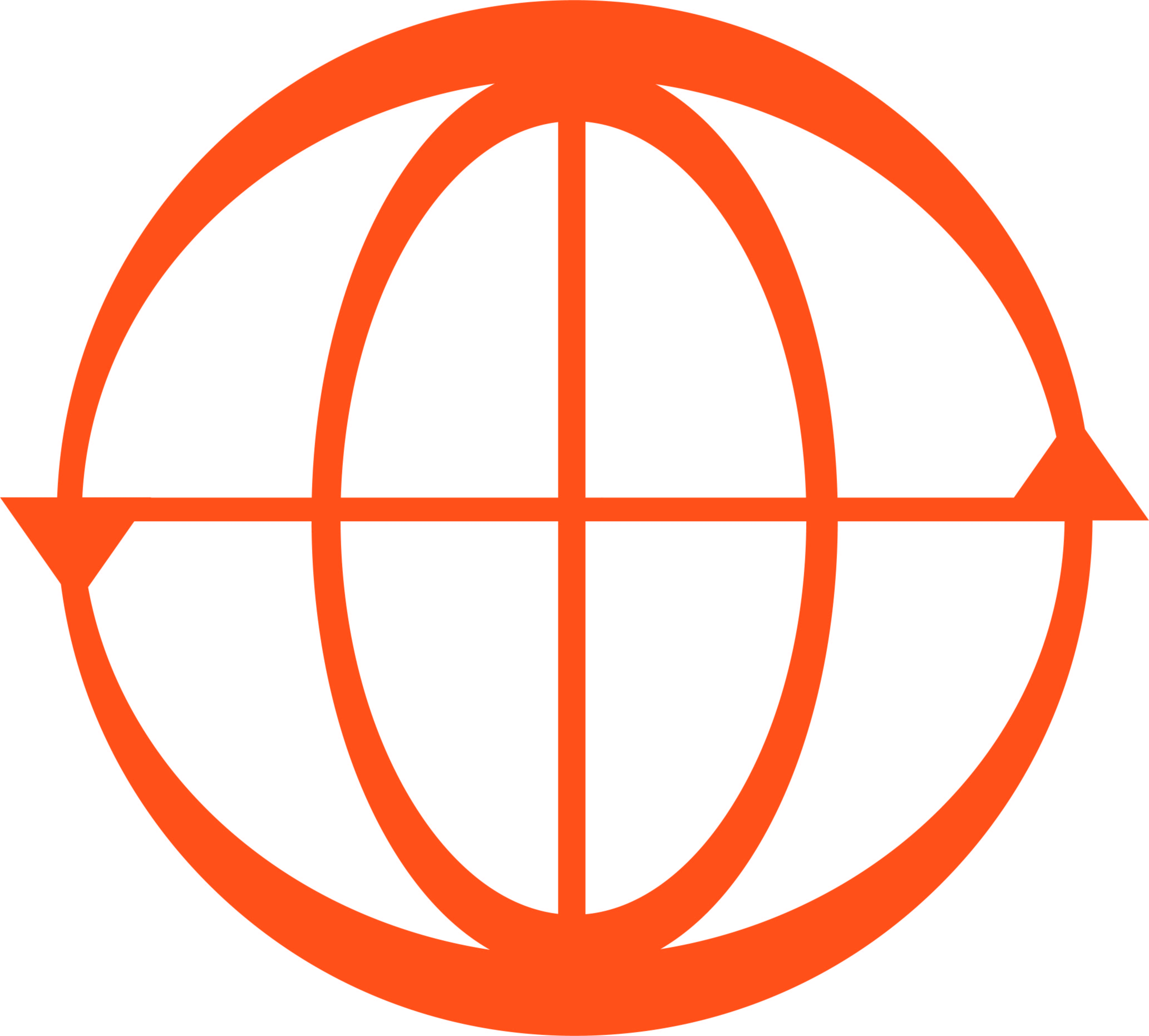 PowerPoint Templates - Adaptations
Video Backgrounds
Avatar: Characters – Edward, Brianna, Jeff and Monica
Avatar: View Options




Close Up	 Circle

Half Body	

P.S. Don’t forget to leave space at the bottom of the slide for the captions
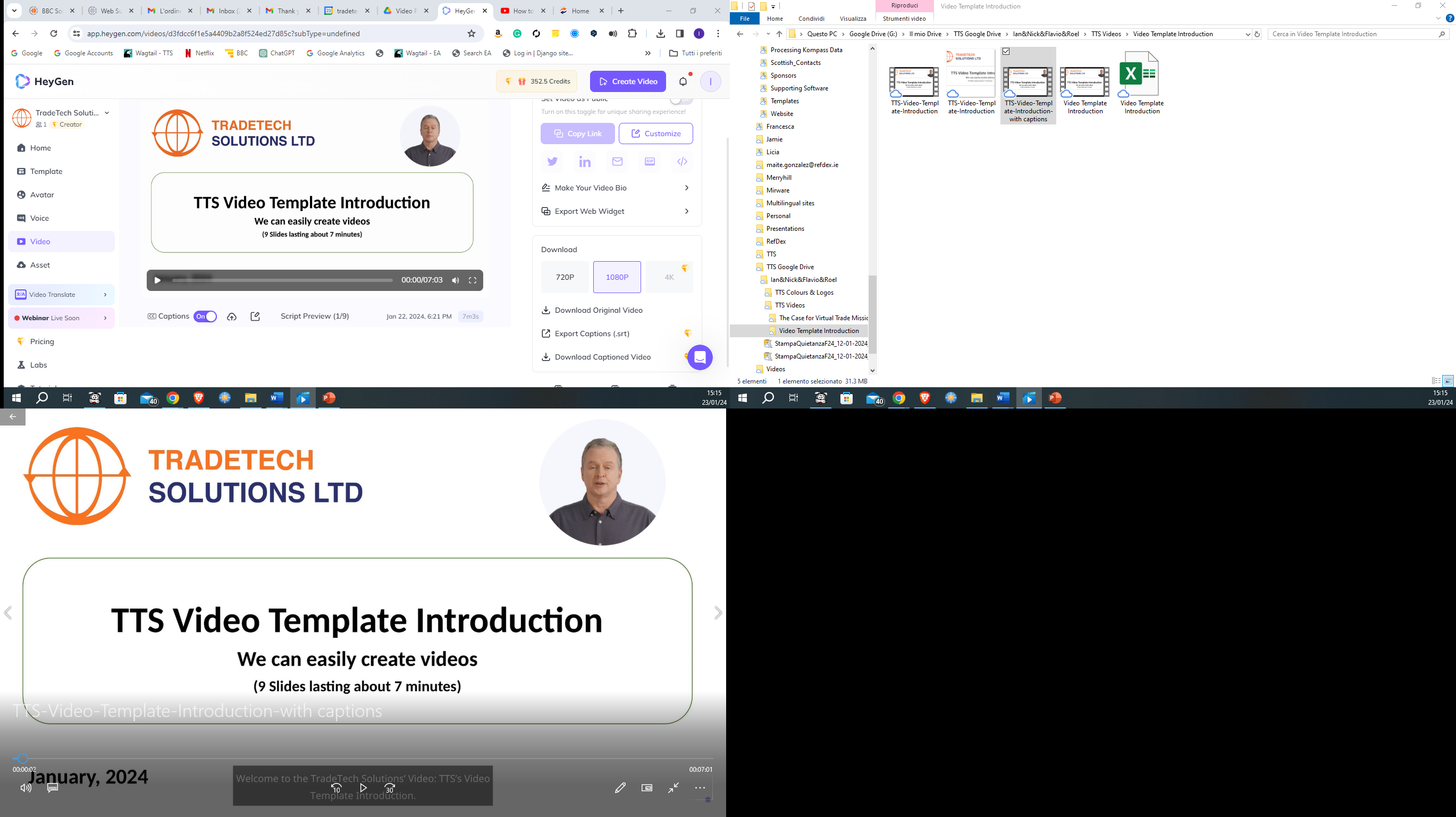 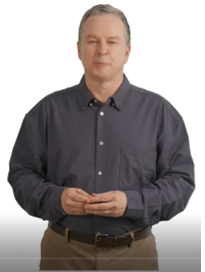 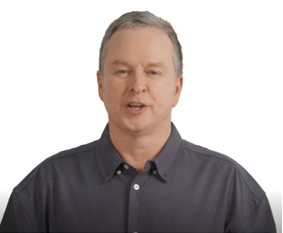 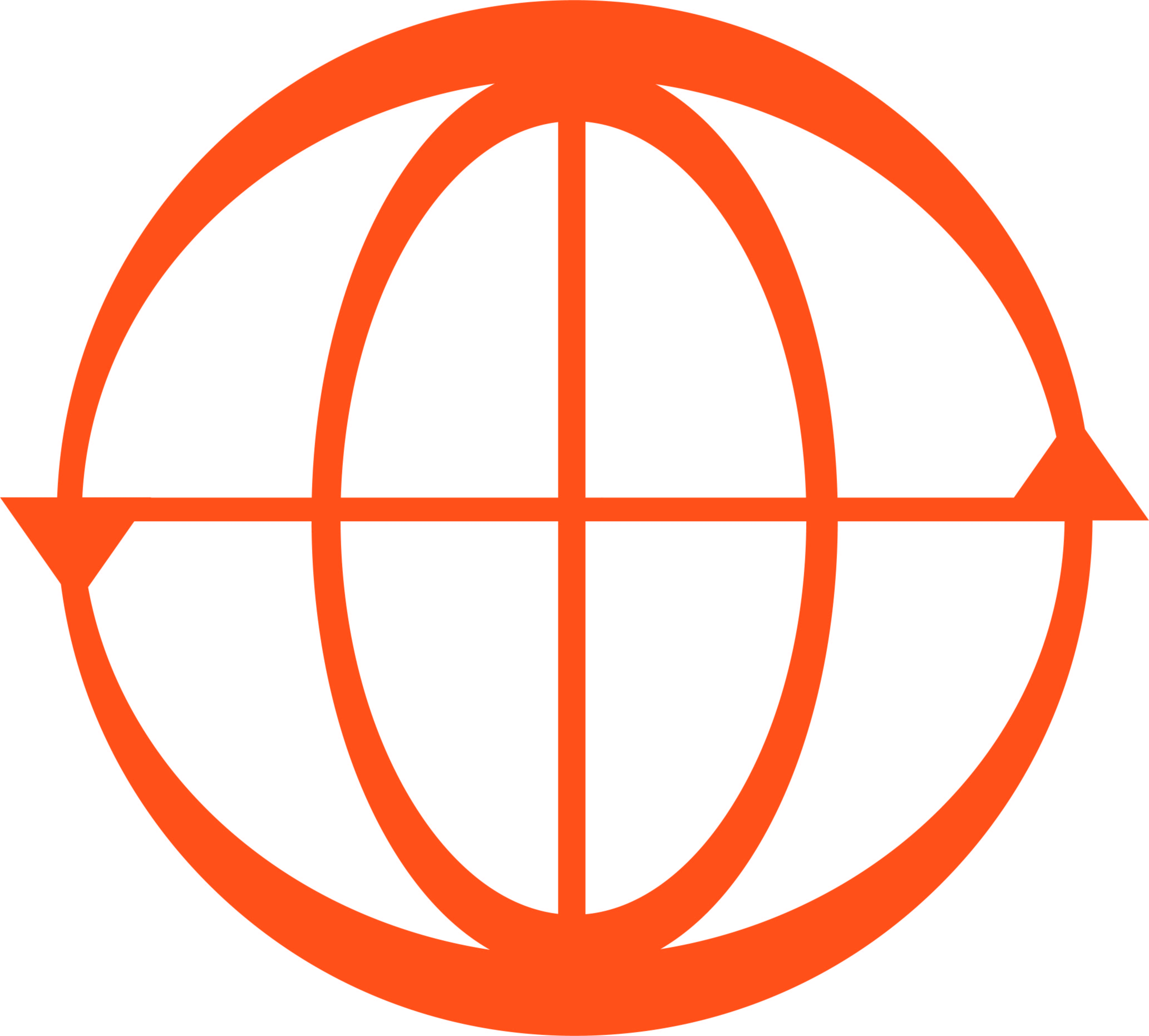 Brianna: Half-Body view in her White Blouse
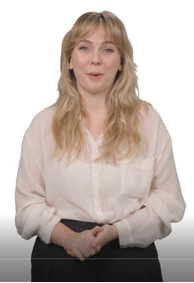 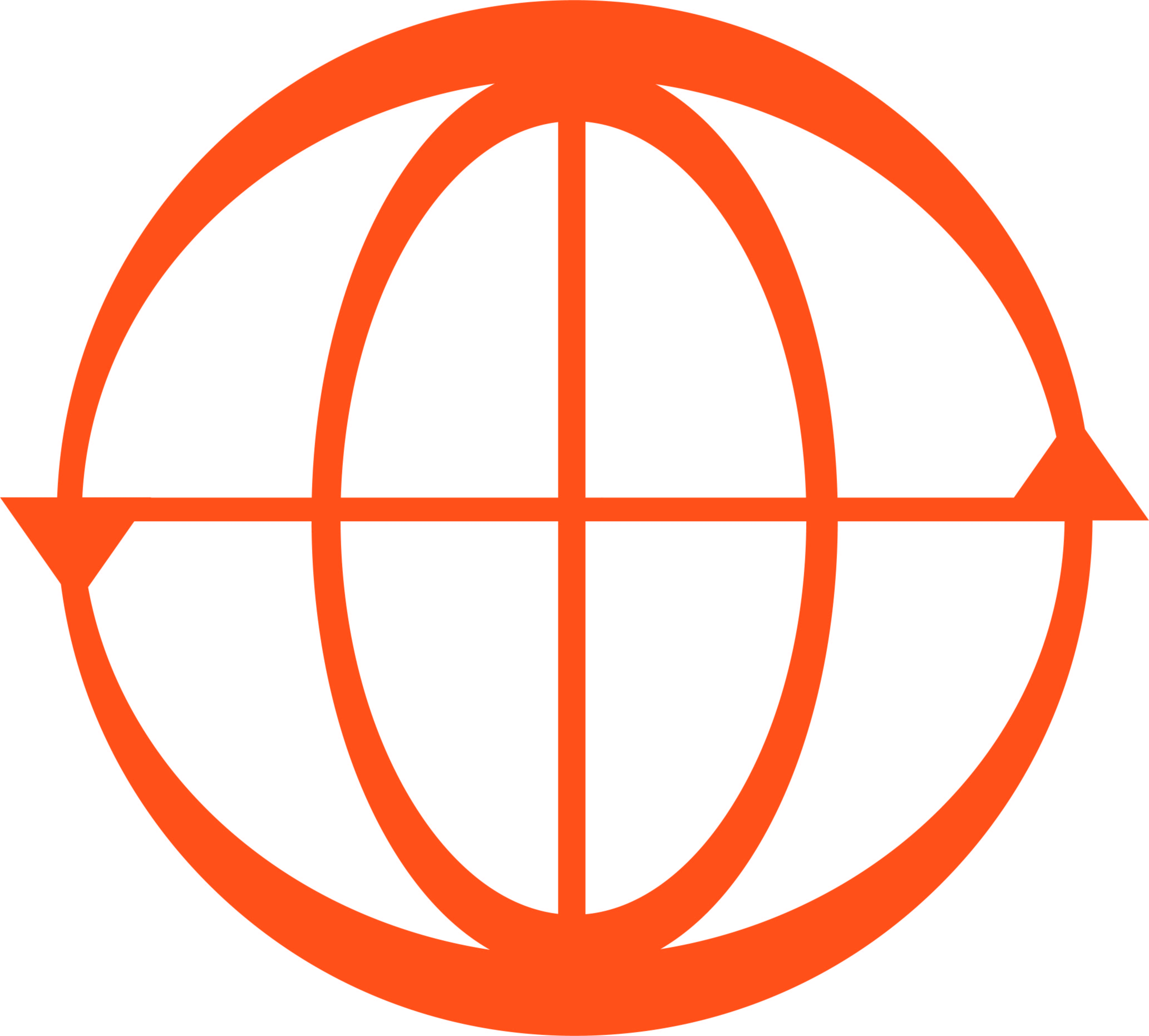 Jeff: Half-Body view in Sweater
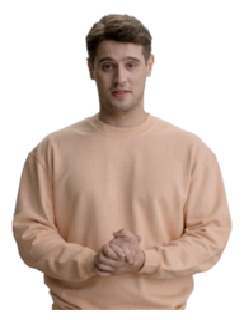 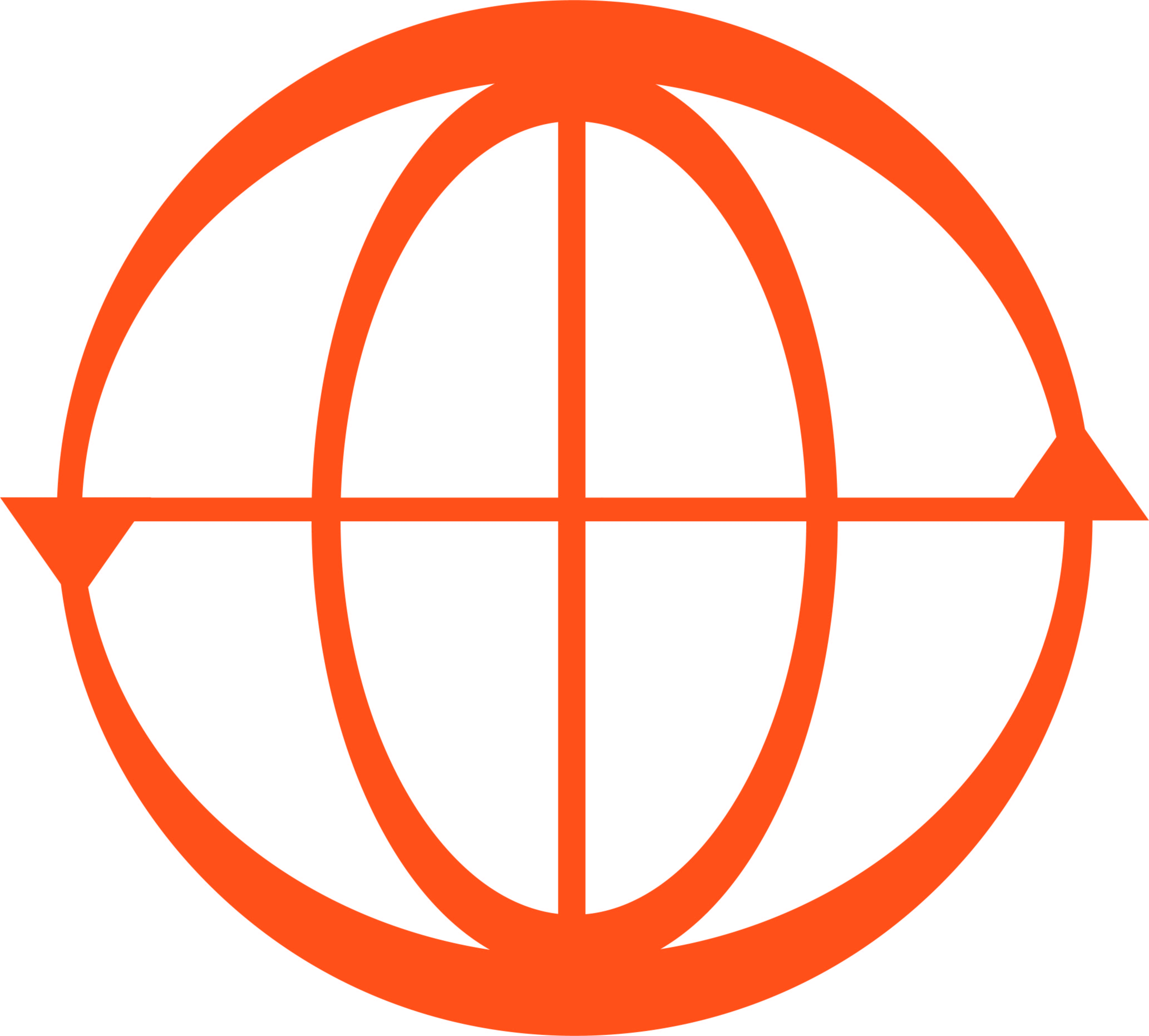 Monica: Half-Body view in Sleeveless
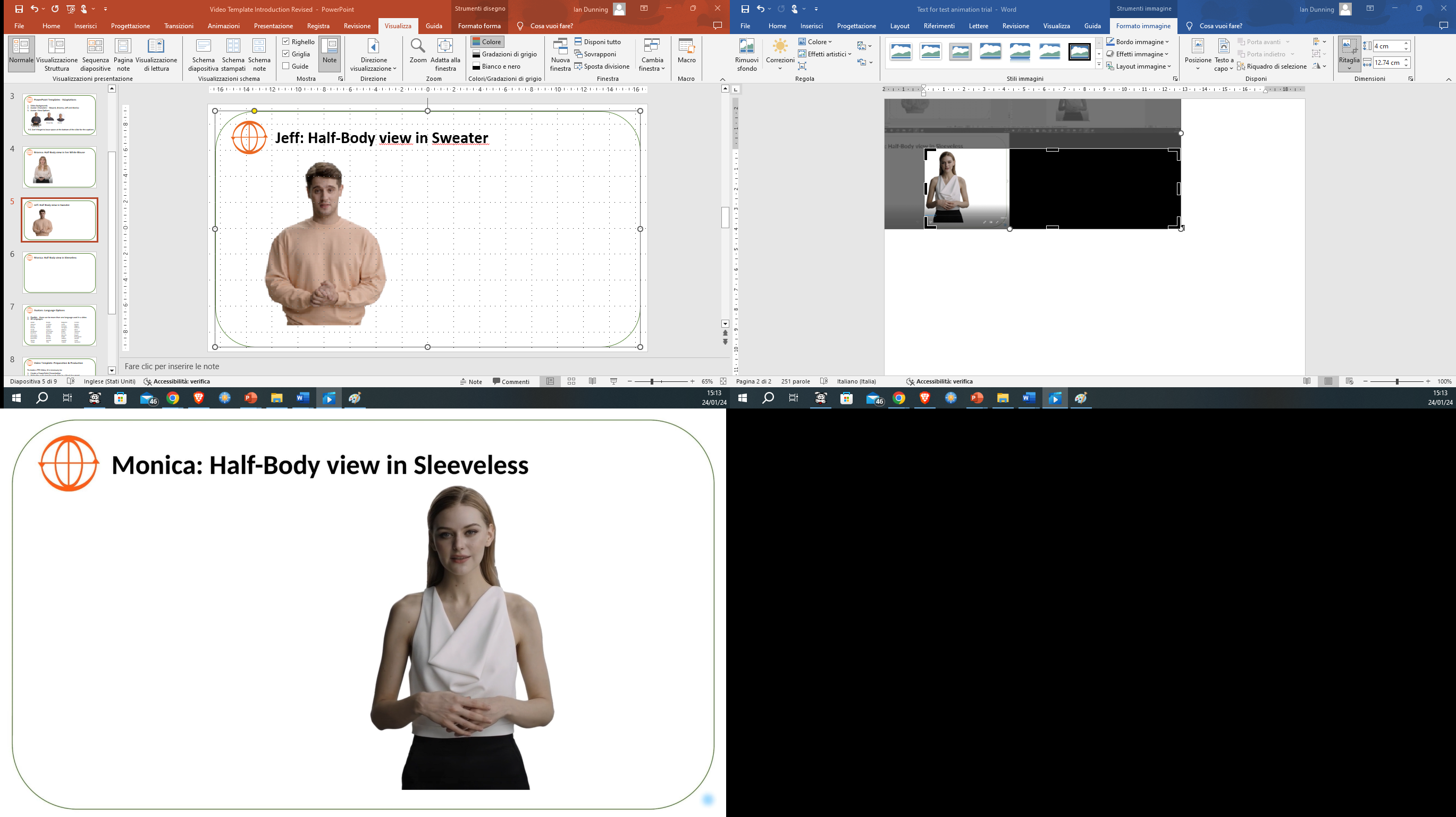 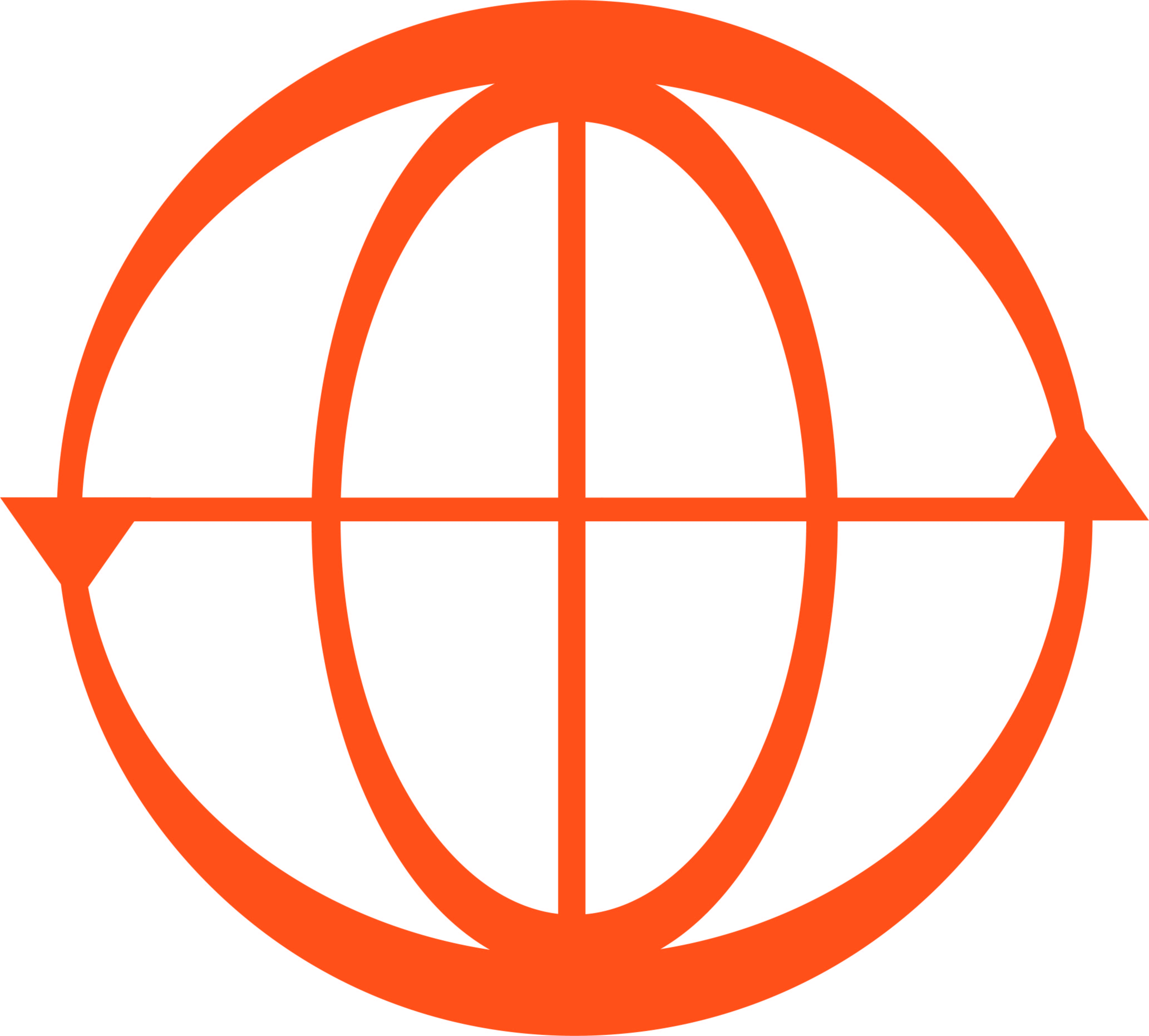 Avatars: Language Options
48 Languages:

Arabic	Bangla	Bulgarian	Catalan
Chinese	Croatian	Czech	Danish
Dutch	English	Estonian	Filipino
Finnish	French	Georgian	German
Greek	Gujurati	Hebrew	Hindi
Hungarian	Indonesian	Italian	Japanese
Kannada	Kiswahili	Korean	Latvian
Lithuanian	Malay	Marathi	Nepali
Norwegian	Persian	Polish	Portuguese
Romanian	Russian	Serbian	Sinhala
Slovak	Spanish	Swedish	Tamil
Telegu	Thai	Turkish	Ukrainian

Flexible – more than one language can be used in a video
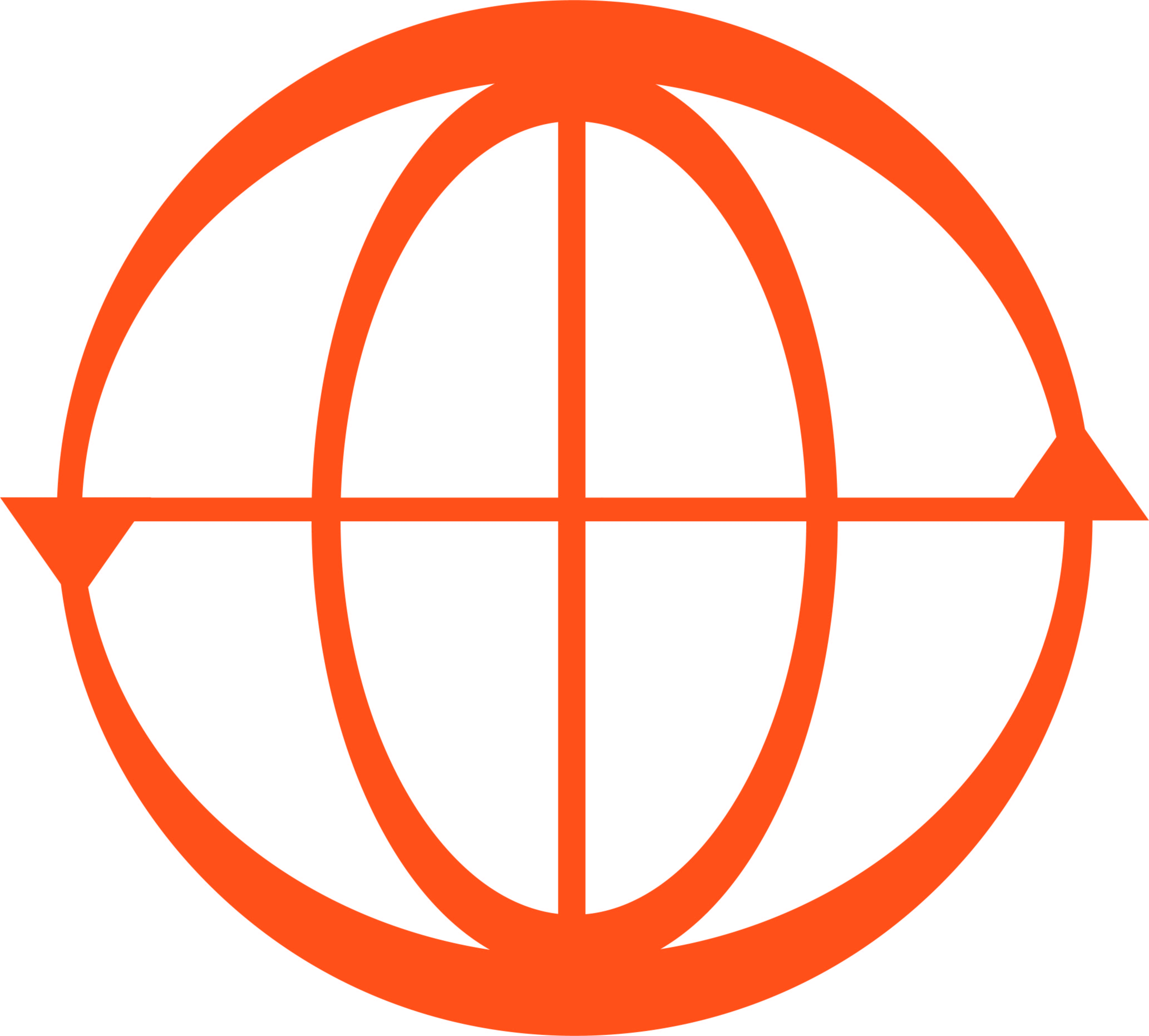 Video Production: Preparation & Generation
To make a TTS Video, it is necessary to:

Create a PowerPoint Presentation
Write the audio text for each slide in a Word document
Choose the avatars to be used for each slide

We will then:

Generate video
Send it to you for reviewing.

That’s all!
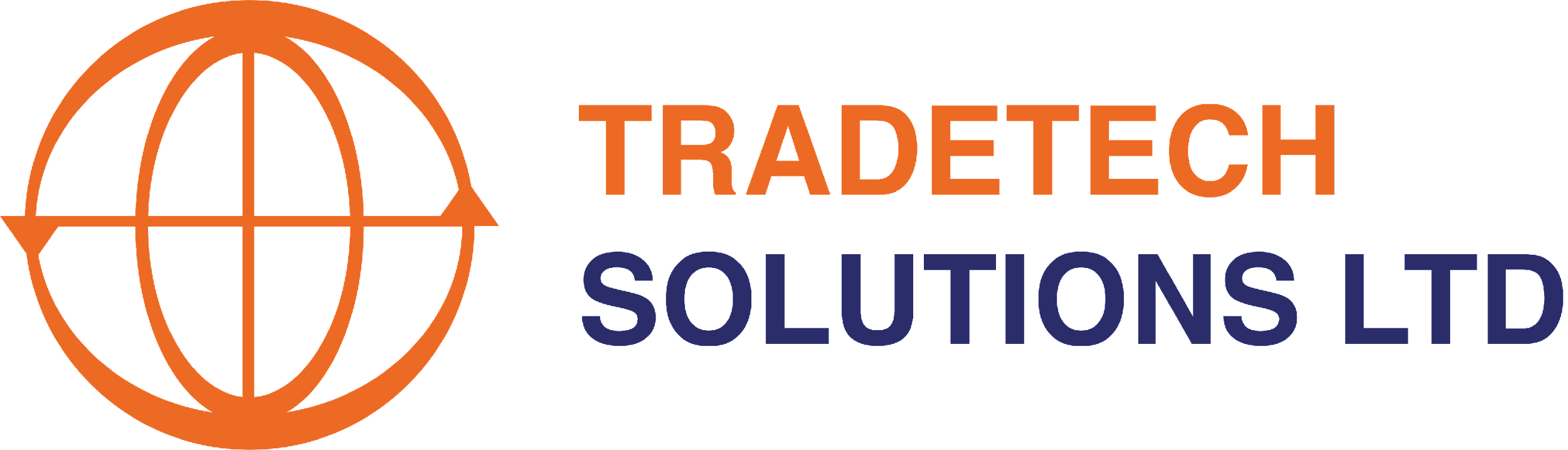 Thanks for watching TTS’s:
TTS Video Creation: An Introduction
Together, we can easily create fantastic videos
Visit us at: https://www.tradetech.cloud or email us: videos@tradetech.cloud